5 сыныптарда этнопедагогиканы  қолданудың әдіс-тәсілдері
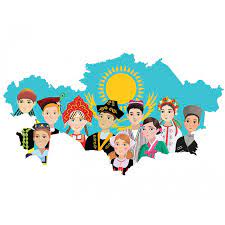 Кіріспе
Қанша заман өтсе де, маңызын жоймаған этнопедагогиканы, яғни халықтық педагогиканы тәлім - тәрбиеің түп қазығына айналдыру ата - ананың да, қоғамның да басты борышы.
Қоғамның барлық тарихи даму кезеңдерінде этнопедагогика жайлы ұғымды анықтау, әр түрлі ғылыми - педагогиқалық көзқарастарды қалыптастыру проблемаларына көптеген ғалымдар, педагогтар көңіл аударды, құнды пікірлер айтты, өмірлік мұра қалдырды.  
 Қазақ тілінде этнопедагогиканың мән-мағынасын ашқан ғалым Қ.Жарықбаев. Этнопедагогика жас ұрпақты тәрбиелеуде халық тәрбиесін негізге алады.
Қазақ отбасының дәстүрлері
Қазақ халқының салт-дәстүрлері мен әдет-ғұрыптары
Атам төрде отырады
Үлкенге құрмет,кішіге ізет
Табалдырықты баспа
тыйым сөздер
Атам бата береді
баталар
Қожа-әдепті бала
фильм
Абай Құнанбаев
Талап,еңбек,терең ой,
Қанағат,рақым,ойлап қой-
Бес асыл іс, көнсеңіз.
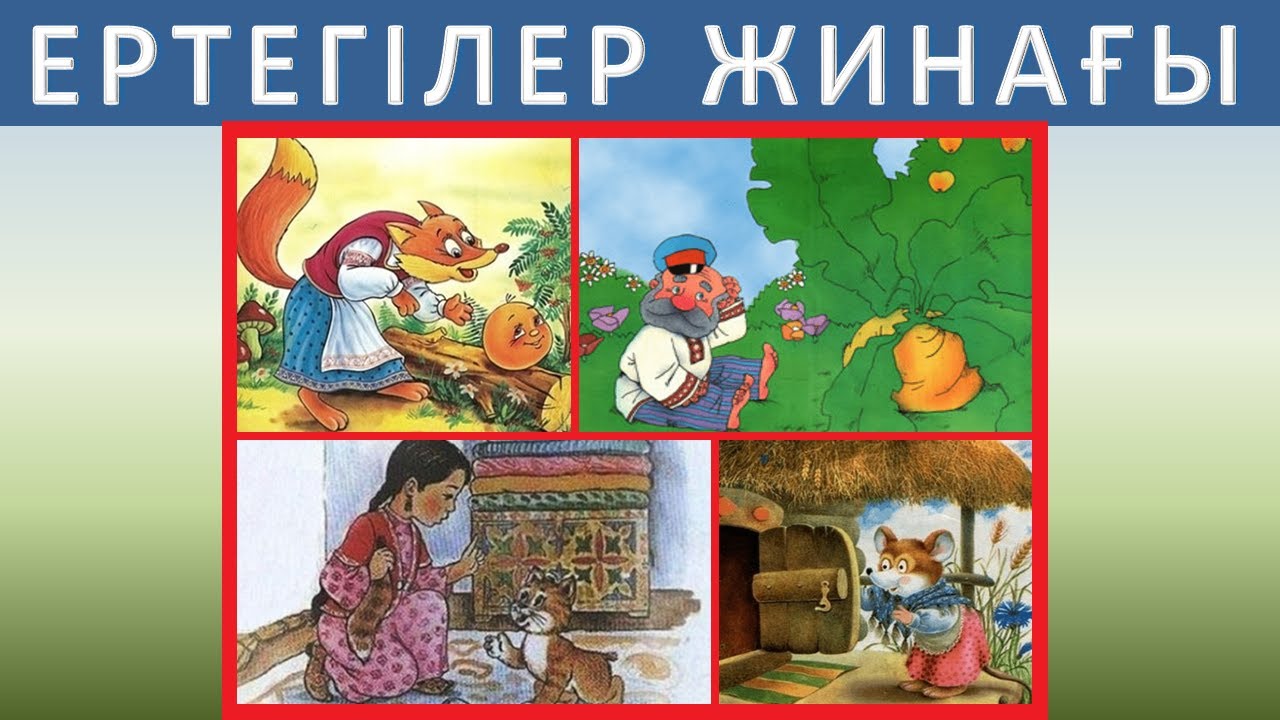 Ертегілер баланы қызықтырады, сөзді тыңдай білуге үйретеді, оның қиялын дамытып, жан - дүниесін, мінез - құлқын қалыптастырады, дарын нышандарын өрнектейді.
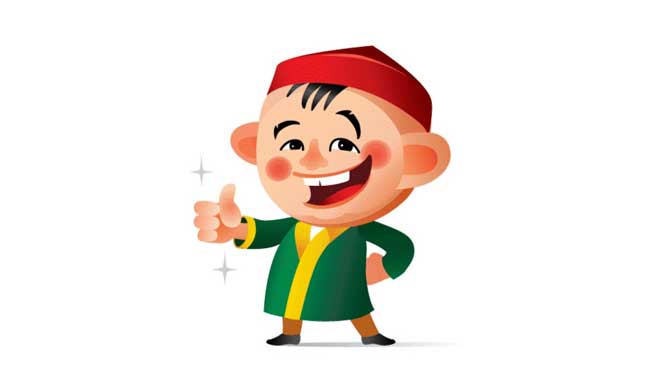 Жаңылытпаштар баланың тілін ширатады. Жаңылтпаштың дүниетанымдық түрлері мен тәрбиелік нұсқалары әрі баланың тілін ширатып, әрі ой - өрісін кеңейтеді.
Жұмбақтар мен жұмбақ айтыстар баланың ойын, қиялын шарықтатып, қисындық пайымдау қабілетін дамытады, оны тапқырлыққа баулиды.
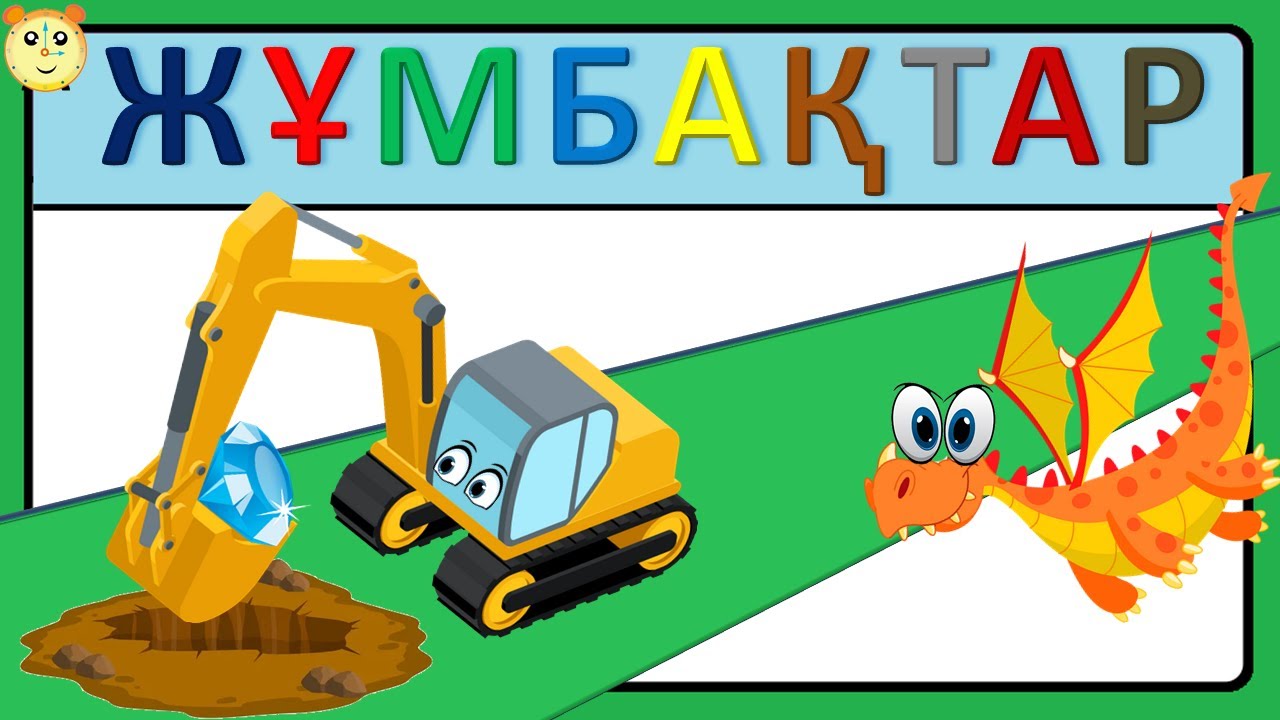 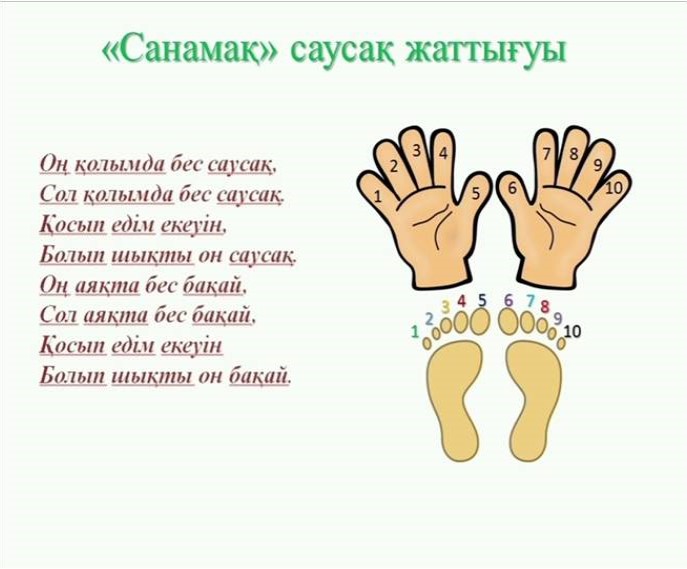 Санамақтар баланың ойлау жүйесін жетілдіріп, оның сюжеті нұсқаларға тапқырлық танытуға құштар етеді, дүниетанымдық мәнде құрылған санамақтар балғын жастың тапқырлық қабілетін дамытуға септігін тигізеді. Мазақтамалық,  әзіл уытымен баланың басындағы кемшіліктерді көрсетіп, сергектікке тәрбиелейді, дегенмен, ертеде құрылған мазақтамалардың анайы түрлері де болған, халықтың мәдениеті өскен сайын, ауыз әдебиетінің бұл түрі сыпайы сын, әдемі әзіл түрінде құрылып жүр.
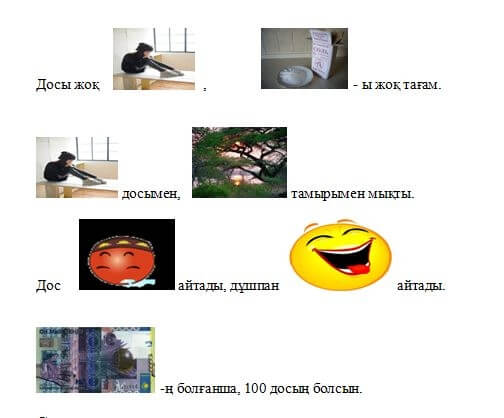 Мақал - мәтелдер халықтың жиі қолданатын тәрбие құралы. Қазақ халқының мысалдап, мәтелдеп, мақалдап сөйлейтін ұлттық, ерекшелігіне сәйкес оның мақал - мәтелдері де мол. Ауыздан - ауызға тарайтын бұл жанрды халық күн сайын толықтырып отырады.
Ұшты- ұшты
Атқа мінгізу
Сабақта пайдаланылатын
ұлттық  ойындар
Асық
Ақсүйек
Ақсерек пен көксерек
Бес тас
Қорытынды

Қай заманда болмасын есті, еңбексүйгіш қайырымды ұрпақ тәрбиелеу азаматтық асыл парызы болып табылады.Әр халық өзінің тарихын жалғастыратын  жас ұрпағын адалдыққа, әділдікке үйретеді. Қазақ  халқының да бала тәрбиесі жөнінде атам заманнан бері осындай тәлім -тәрбие негіздеріне сүйене отырып, жас жеткіншектердің нағыз азамат болып өсуіне қамқорлық жасаған.Балаға ұлттық  тәлім-тәрбиені дер кезінде меңгерту ұстаздың басты міндеті.
Оқушылар бойына эстетикалық,  адамгершілік тәрбиелерді ,салт- дәстүр, өнермен сабақтастыра  жүргізгенде  ғана істің жемісті  болатынын естен шығармау қажет .Өйткені әрбір баланы халқының тілі мен ұлттық тәлім тәрбие негізінде тәрбиелегенде ғана азаматтық  рухы жоғары ұрпақ қалыптасады